Fillmore County Veteran Services
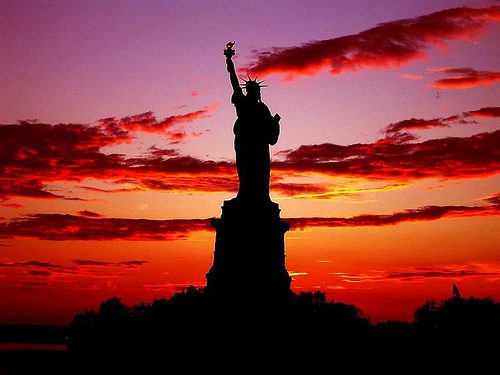 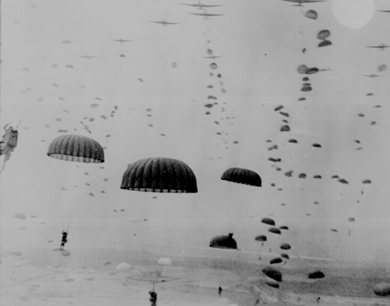 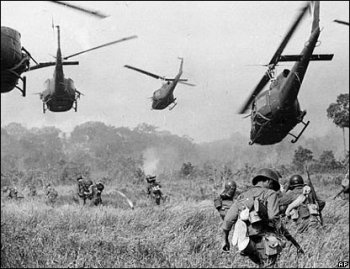 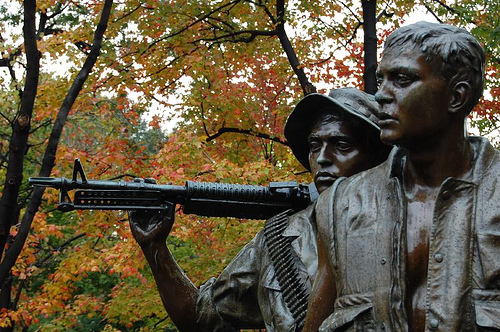 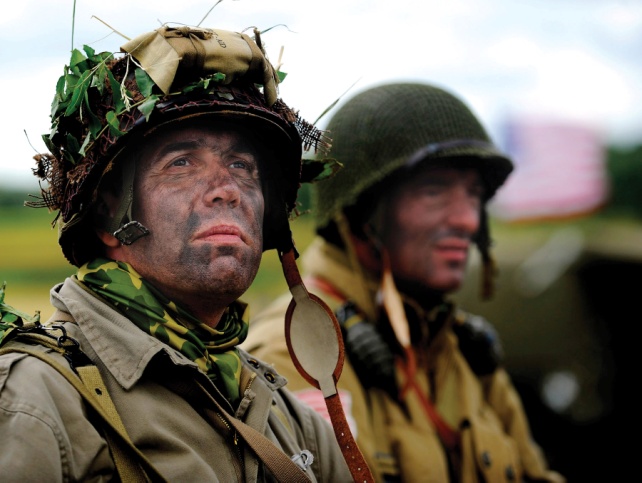 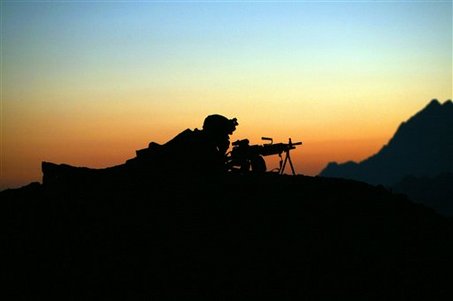 Jason Marquardt, Veterans Service Officer
President MACVSO
Mission Statement
To promote the interests and welfare of veterans, their dependents and survivors and to enhance their quality of life through counseling, claims assistance, education, advocacy and special projects.

The Veterans Service Office assists county residents, who have served under honorable conditions in the Armed Forces of the United States, in securing federal and state benefits which they are provided by law.  It further assists them in accessing these benefits through the Veterans Transport Van Program.

Assistance is also provided to 
all residents, regardless of the
 character of their service, in 
securing mental health 
counseling and treatment for 
alcohol and/or drug dependency.
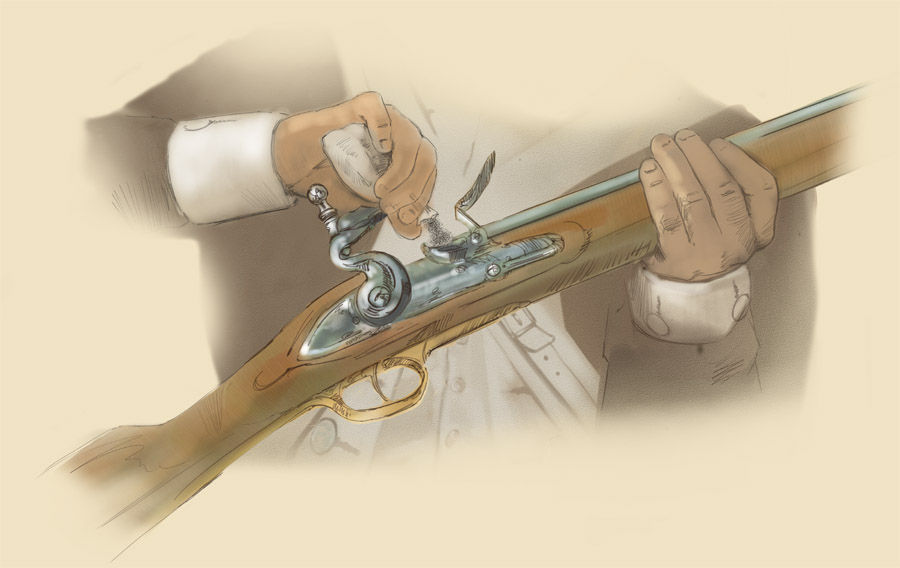 Minnesota Statutes that govern CVSO’s
197.60 – 197.608
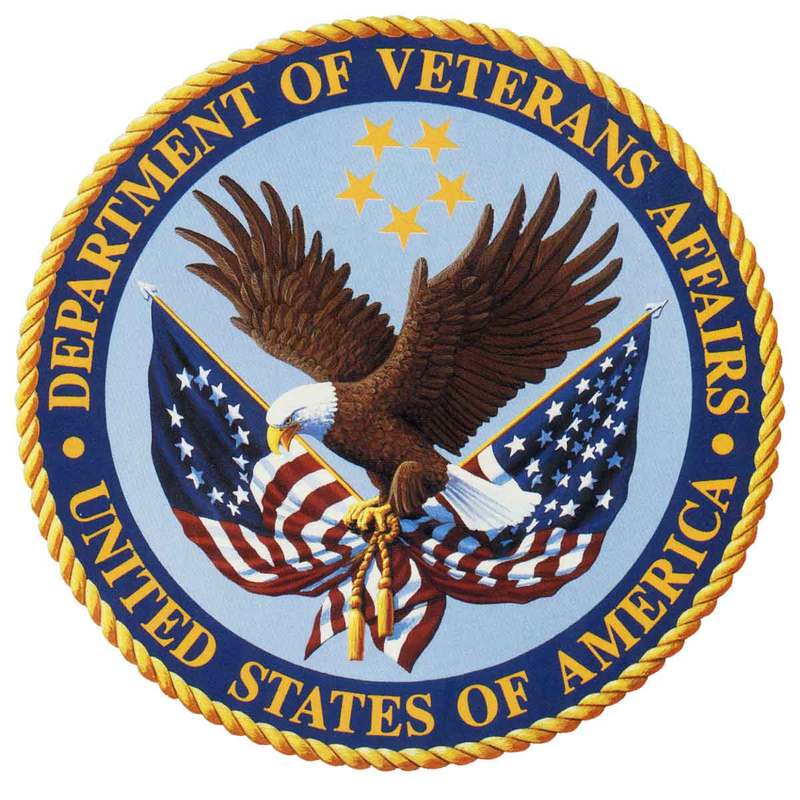 Something to think about
Nationwide, there are 22.2 Million living veterans

Approximately 361,000 Veterans in Minnesota (or about seven percent of the states population)

Since 9/11, over 66,000 Minnesota Veterans have been discharged from active duty, of which 43,000 have served in a combat zone
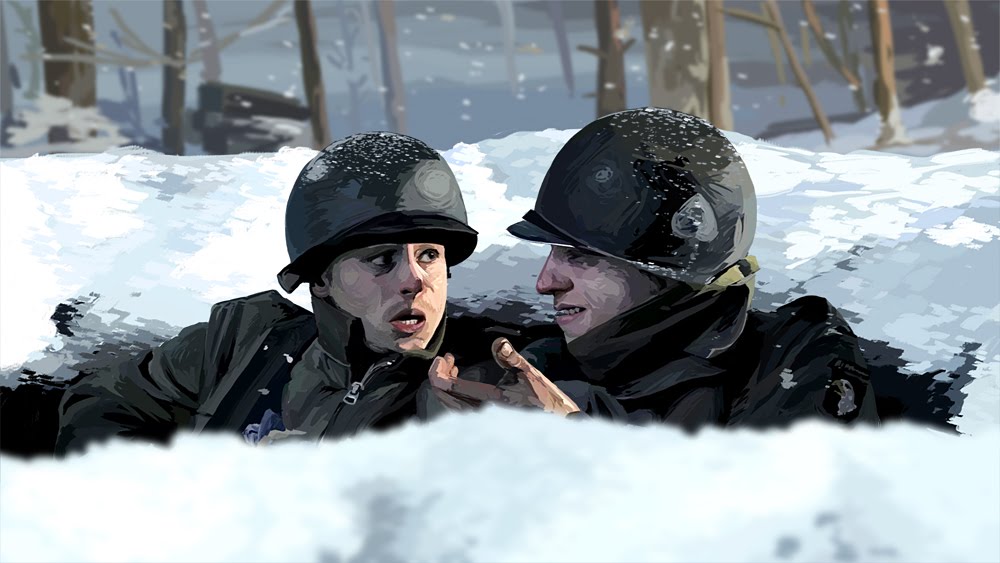 Where are CVSO’s
Serving Veterans in all 87 counties
Strong partnerships with Minnesota Department of Veterans Affairs
CVSO’s  assist in the $2.6 billion annually in federal benefits and services for Minnesota Veterans 
To find a Service Officer go to http://www.macvso.org
What benefits and services do we assist our veterans with?
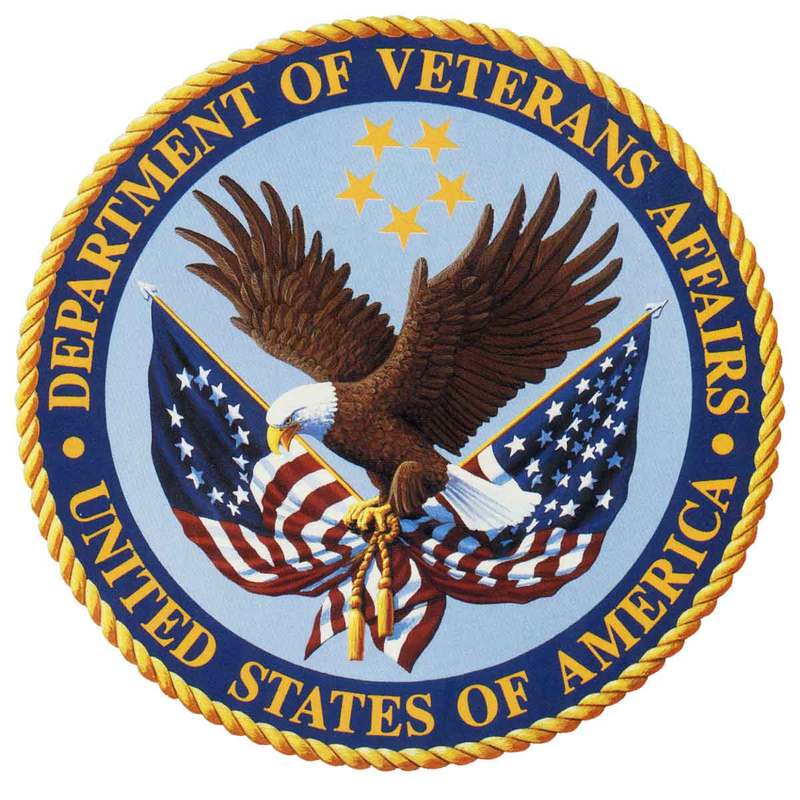 Assistance for Recently Discharged Veterans

Recording of military discharge 
Applications for VA medical/dental care 
Conversion of Servicemen’s Group Life Insurance
  to Veteran’s Group Life Insurance 
State and Federal benefit counseling 
Employment and re-employment rights 
Military discharge review and correction boards
Survivor and Death Benefits

Service connected death benefits 
  (Dependency and Indemnity Compensation) 
Non-service connected death benefits
  (Widow/Widower Pension) 
VA burial allowances  
Government burial markers/headstones
Bronze star grave flag holders 
Government life insurance claims 
U.S. burial flags 
Ft. Snelling National Cemetery 
Minnesota State Veteran’s Cemetery
Replacement medals
Disabled Veteran Benefits

Service connected VA compensation claims 
Non-service connected VA disability pension claims 
Service disabled veteran’s life insurance 
VA vocational rehabilitation 
VA appeals assistance
Special Adaptive Housing Grants
Automobile and Special Adaptive Equipment Grants
Education Benefits

GI Bill for college, vocational and apprenticeship training 
Dependent & Survivor Education (Chapter 35) 
Minnesota State War Orphans Education Grants
Minnesota State Veterans Educational Assistance Grant
Minnesota State Assistance Programs 
for Veterans and their Families

Minnesota Department of Veterans Affairs, 
  State Soldiers Assistance Program:
Temporary financial assistance for disabled veterans 
Dental care 
Optical care 
Financial assistance for medical emergencies
AND MUCH MORE
Home Loan Guarantee

VA certificates of eligibility 
Release of liability 
VA repossessed houses
Health Benefits

VA medical care enrollment 
      (inpatient & outpatient) 
Chemical dependency treatment 
TRICARE 
CHAMPVA (Civilian Health And             Medical Program VA)
Minnesota veterans homes
Prosthetics
Other work
All CVSO’s Offices are unique and are molded to assist the Veterans in that area.
CVSO’s also work with ALL other County Departments to unsure that the Veterans and families are receiving the needed benefits.
 CVSO’s are and should be the Veterans and families go to because they are their true advocate and will find ways to assist.